Deer Valley Annual General Meeting
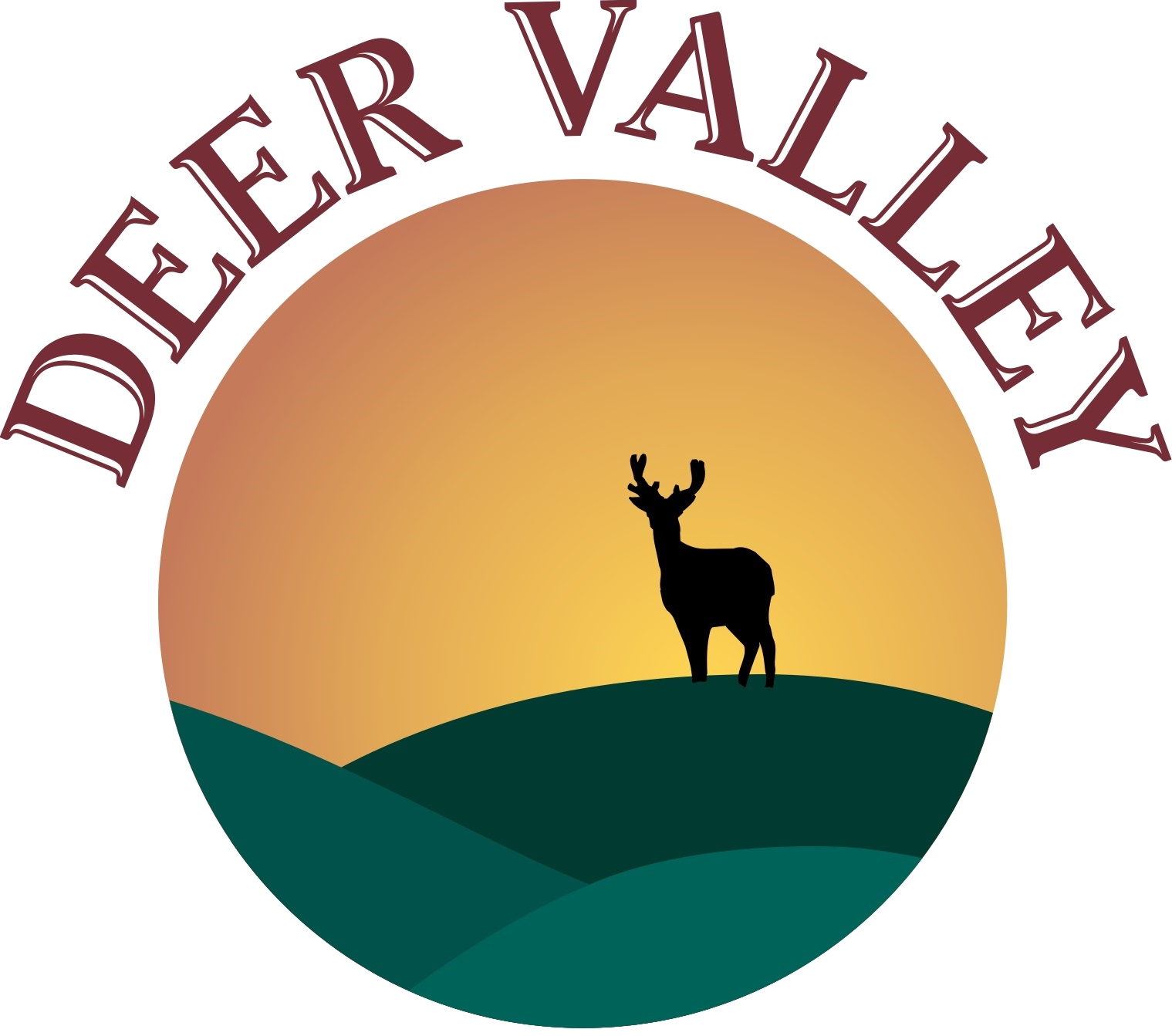 Sept 13, 2018
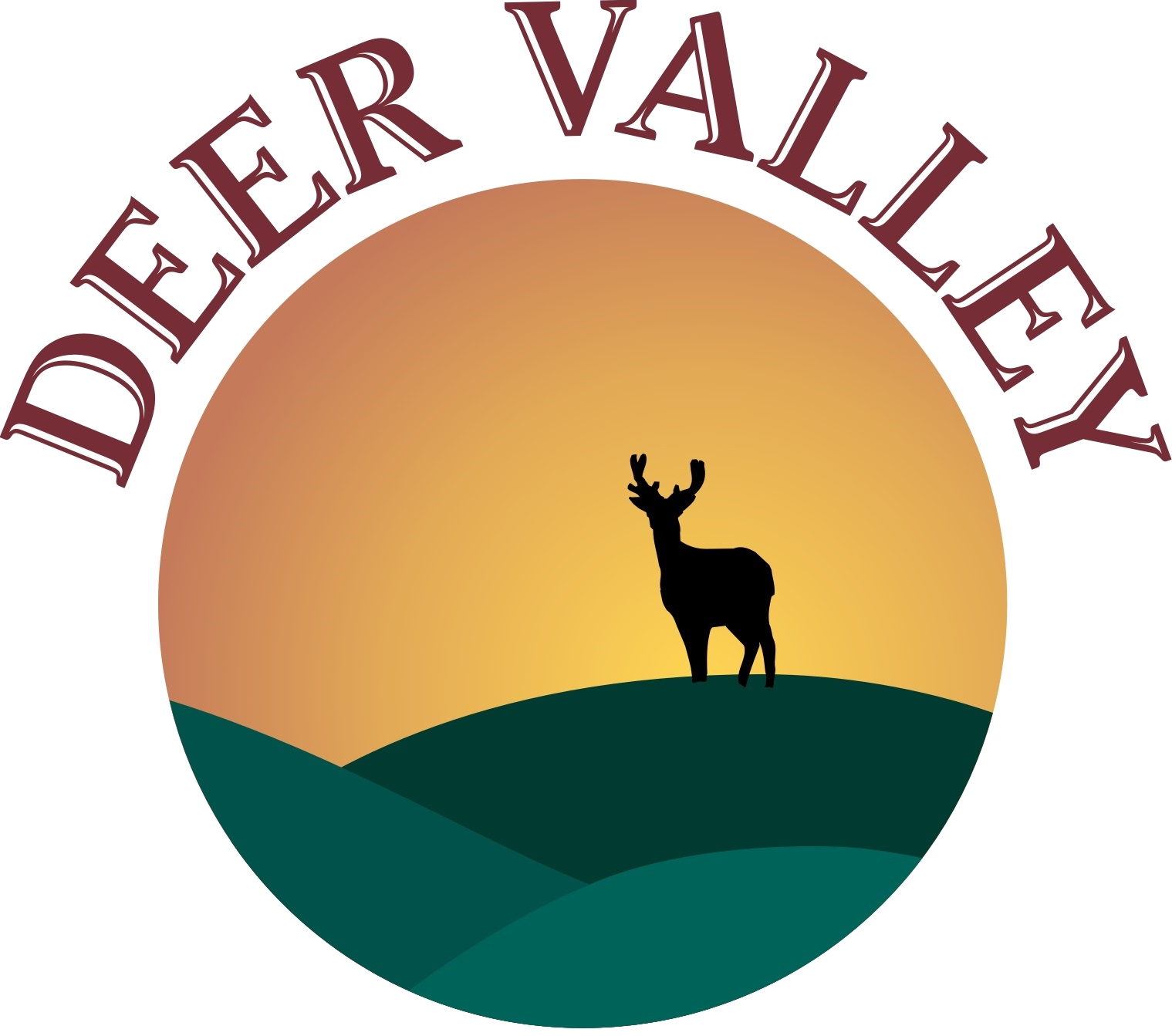 Introduction
Kristen Abel - Chair
David Frey - Secretary
Brian Obrigewitsch - Member
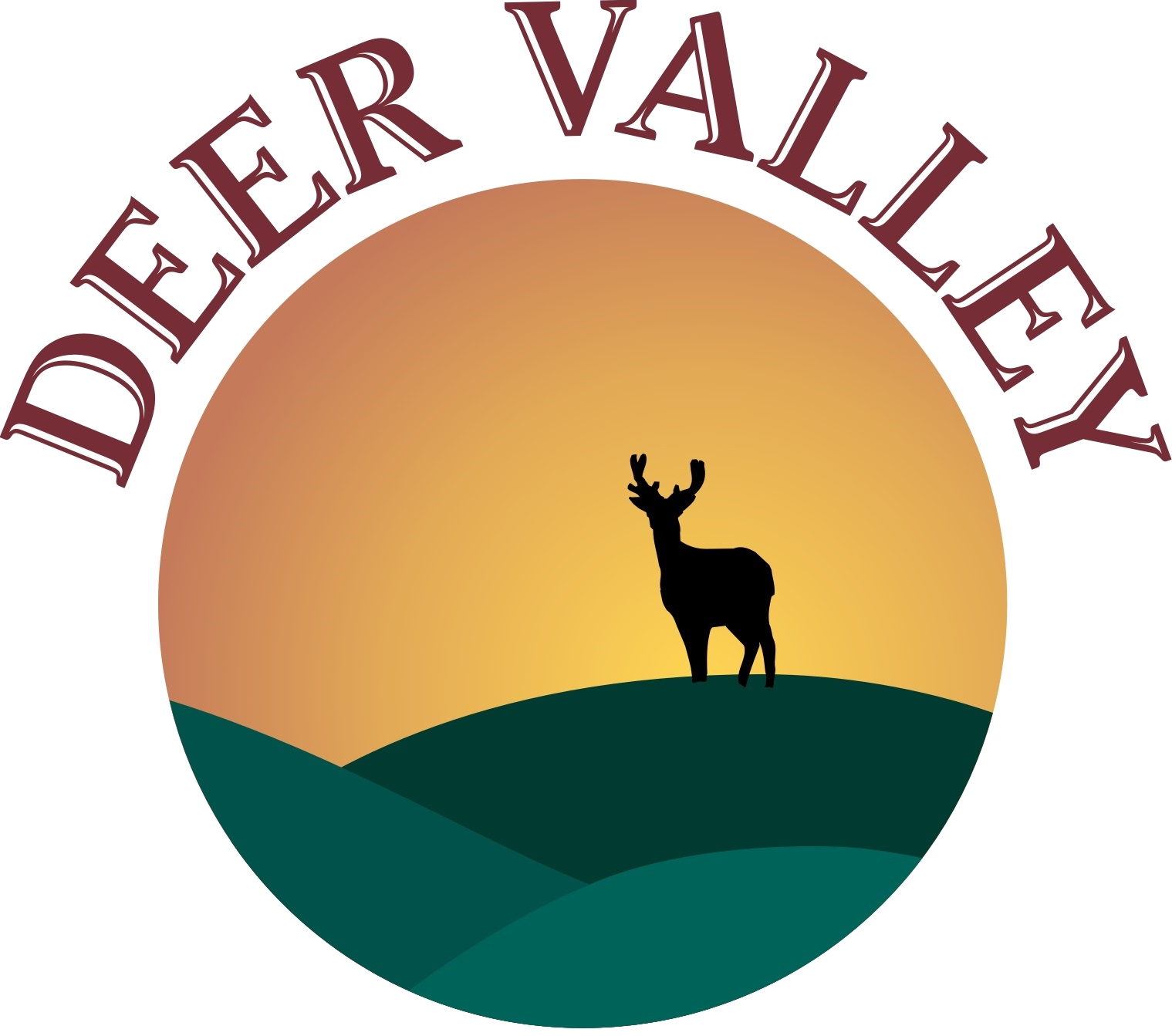 2018 Activities
Road Repairs – Deer Pointe Place, Deer Ridge Dr, crack sealing, gravel road (in progress)
Completed Deer Valley Website
Deer Pointe Place lot clean up
Playground equipment purchase
Permanent Speedbump installation
Fire Hydrant repairs, fire pump and control panel replacement
Deer Valley Traffic Bylaw (awaiting RM approval)
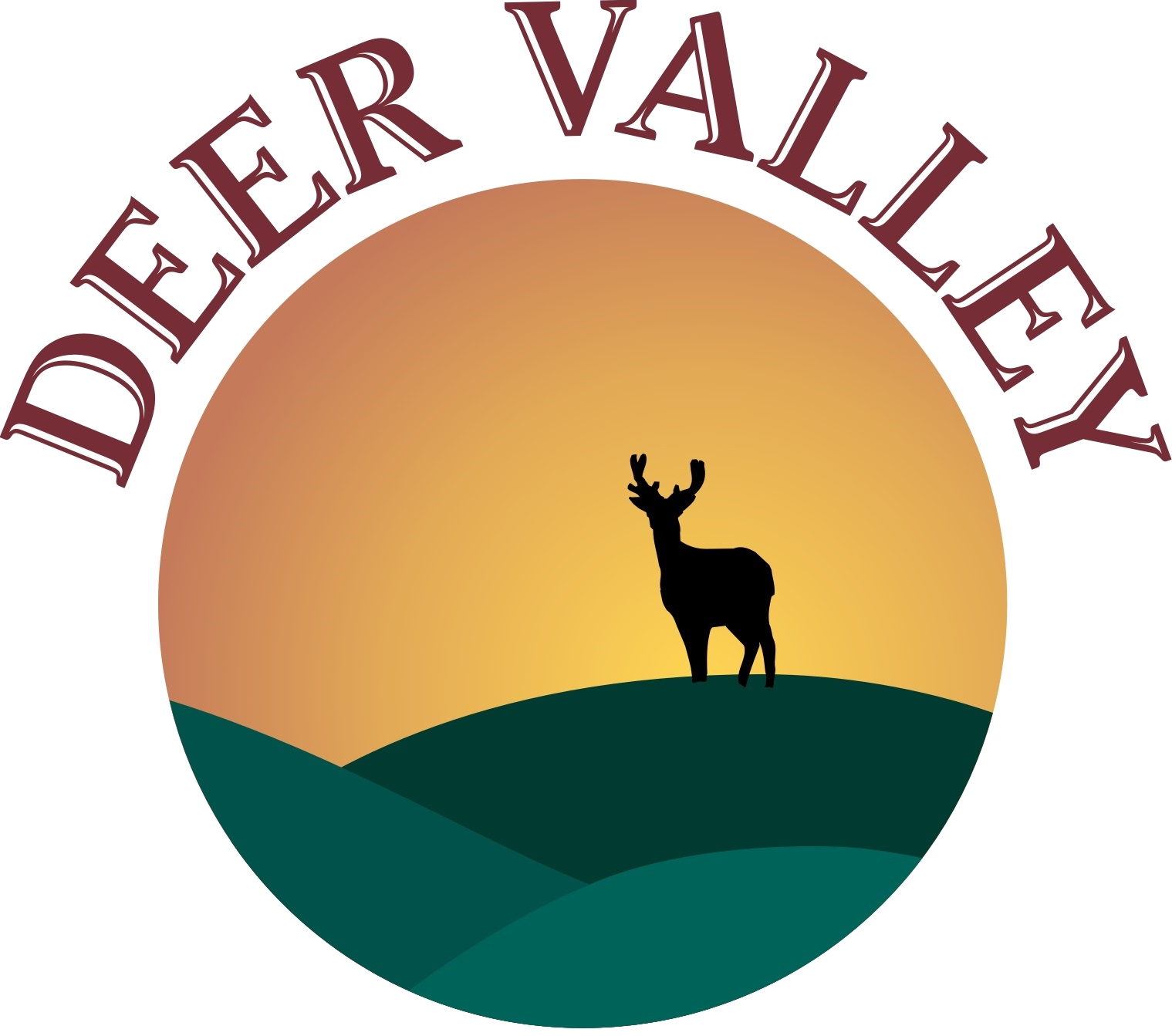 Financials 2017 (Budget vs Actual)
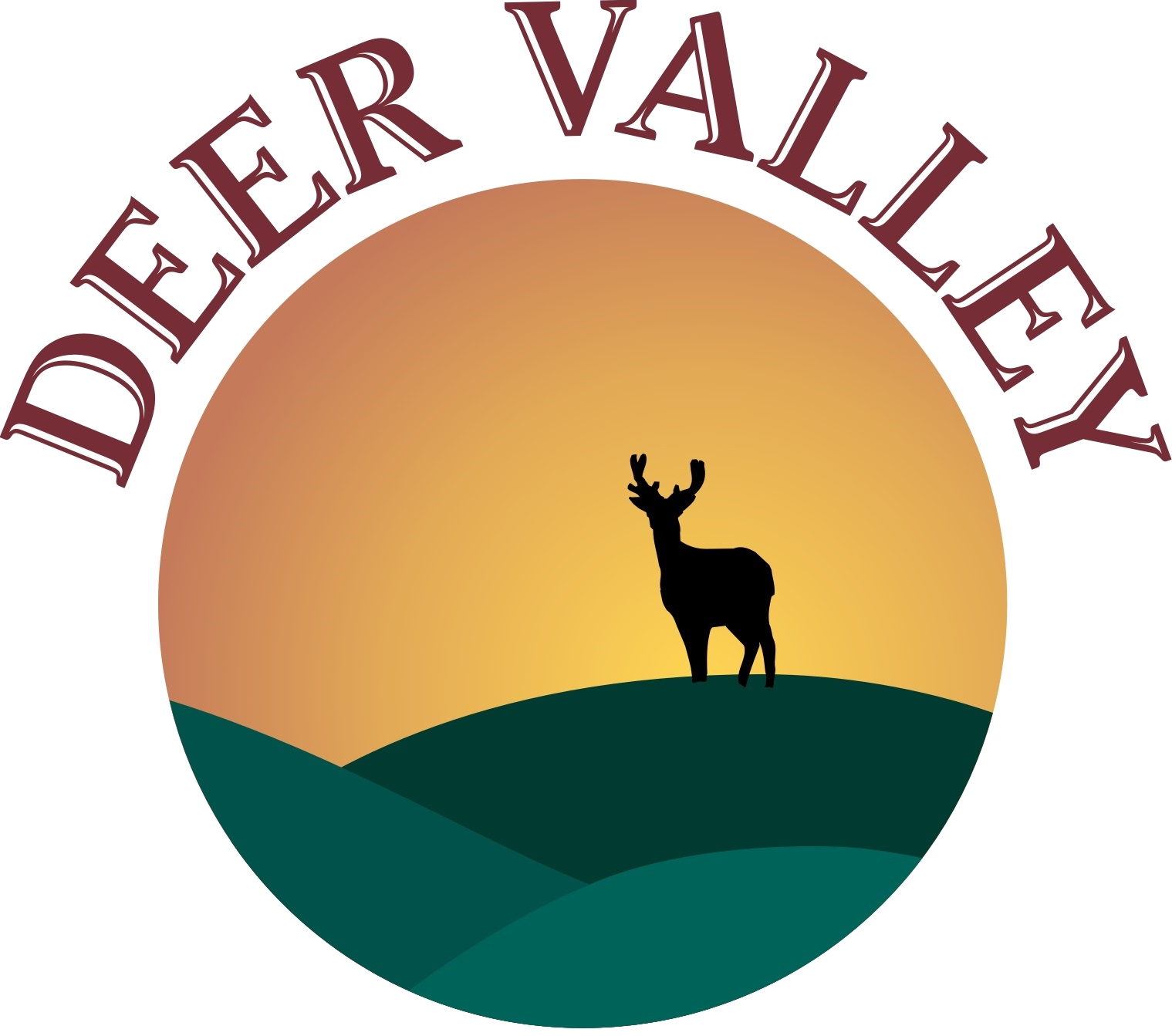 Financials 2017 (Budget vs Actual) Cont’d
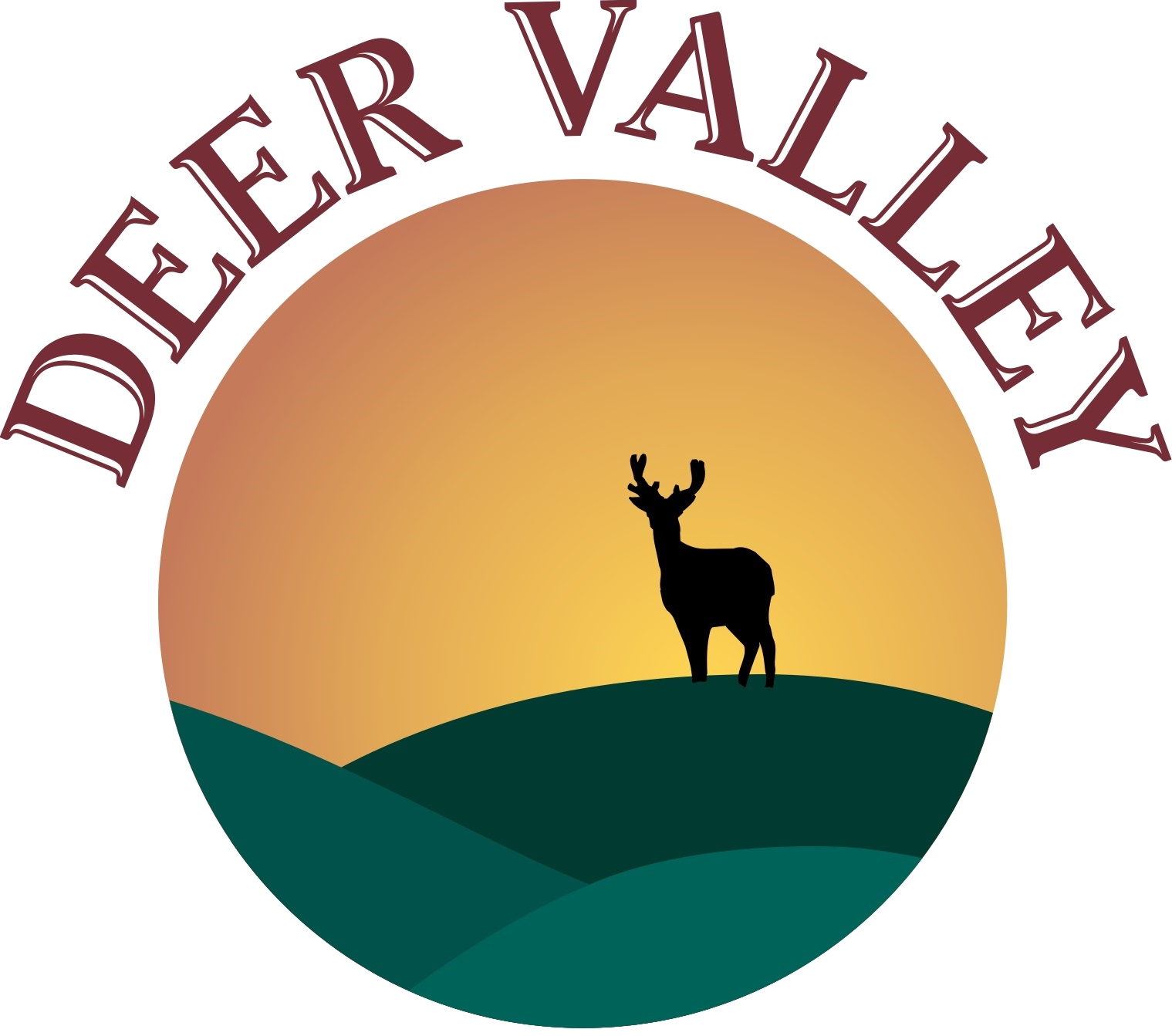 Financials 2018 (Budget vs Actual YTD)
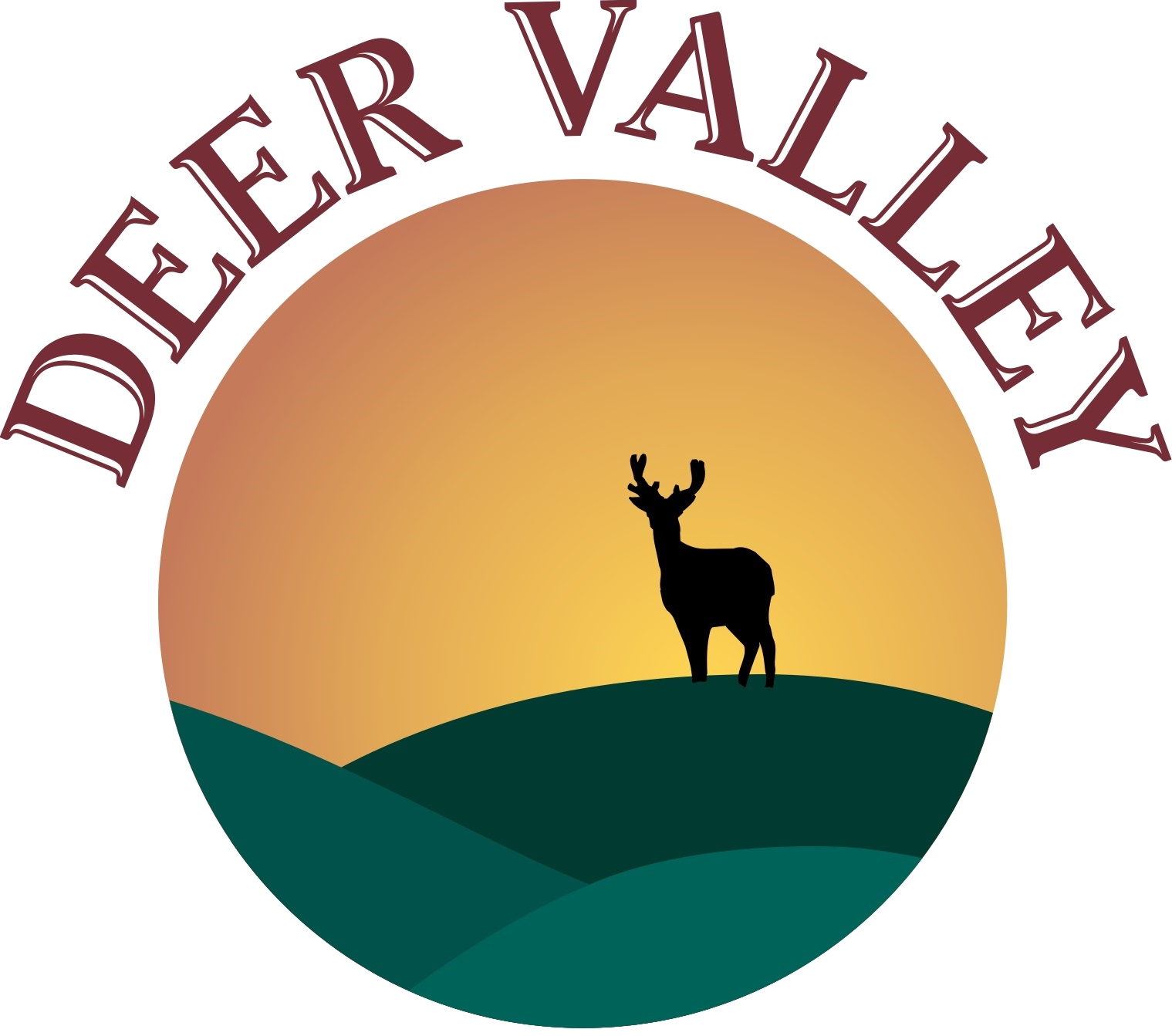 Financials 2018 (Budget vs Actual YTD)
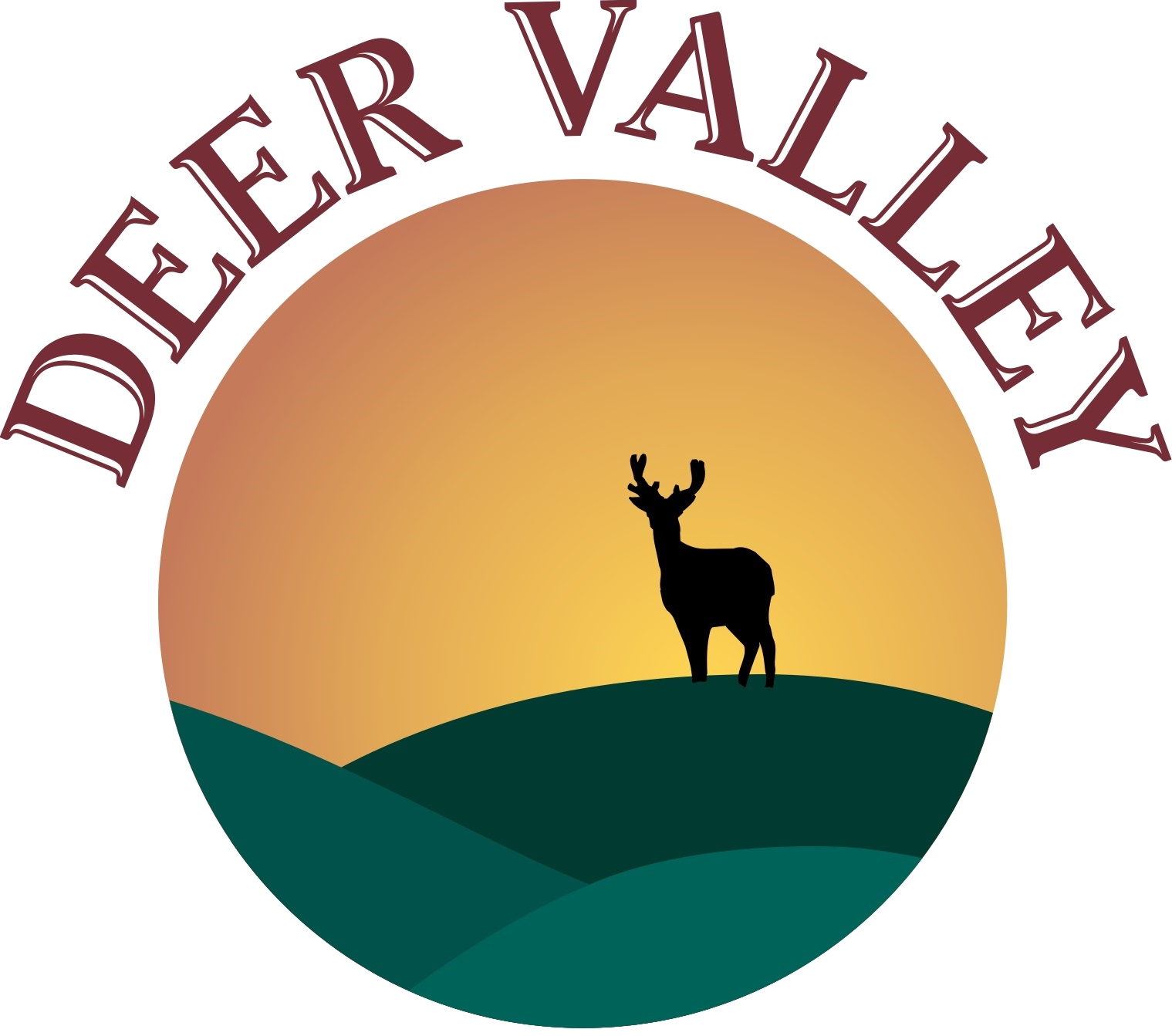 2018/19 Anticipated Activities
Walking Path - Deer Valley Road
Park Equipment Installation
Public Utility - asset transfer
Election of Board Member (tonight)
Architectural control/nuisance bylaw review
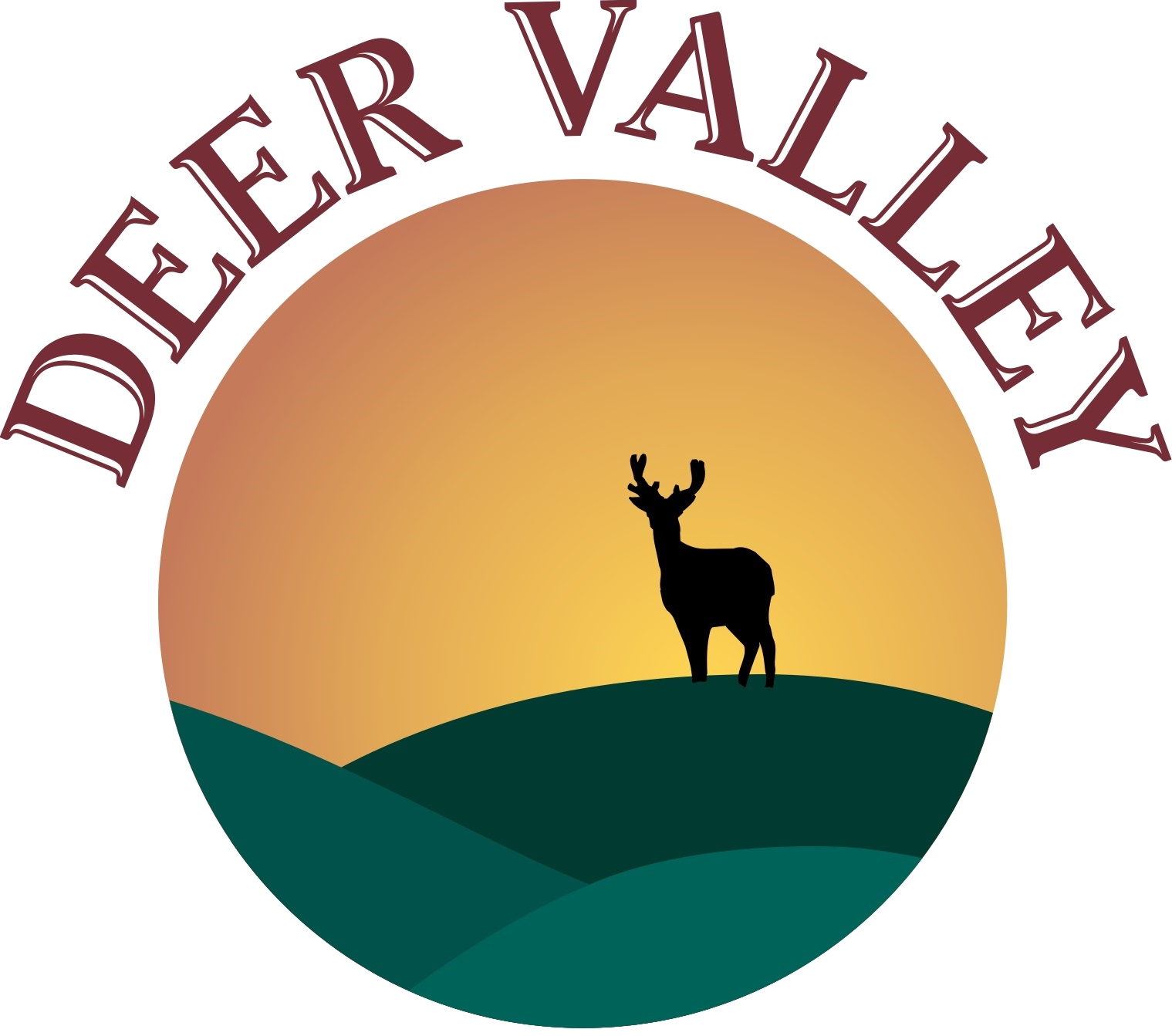 Park Update
Presentation from Park Committee
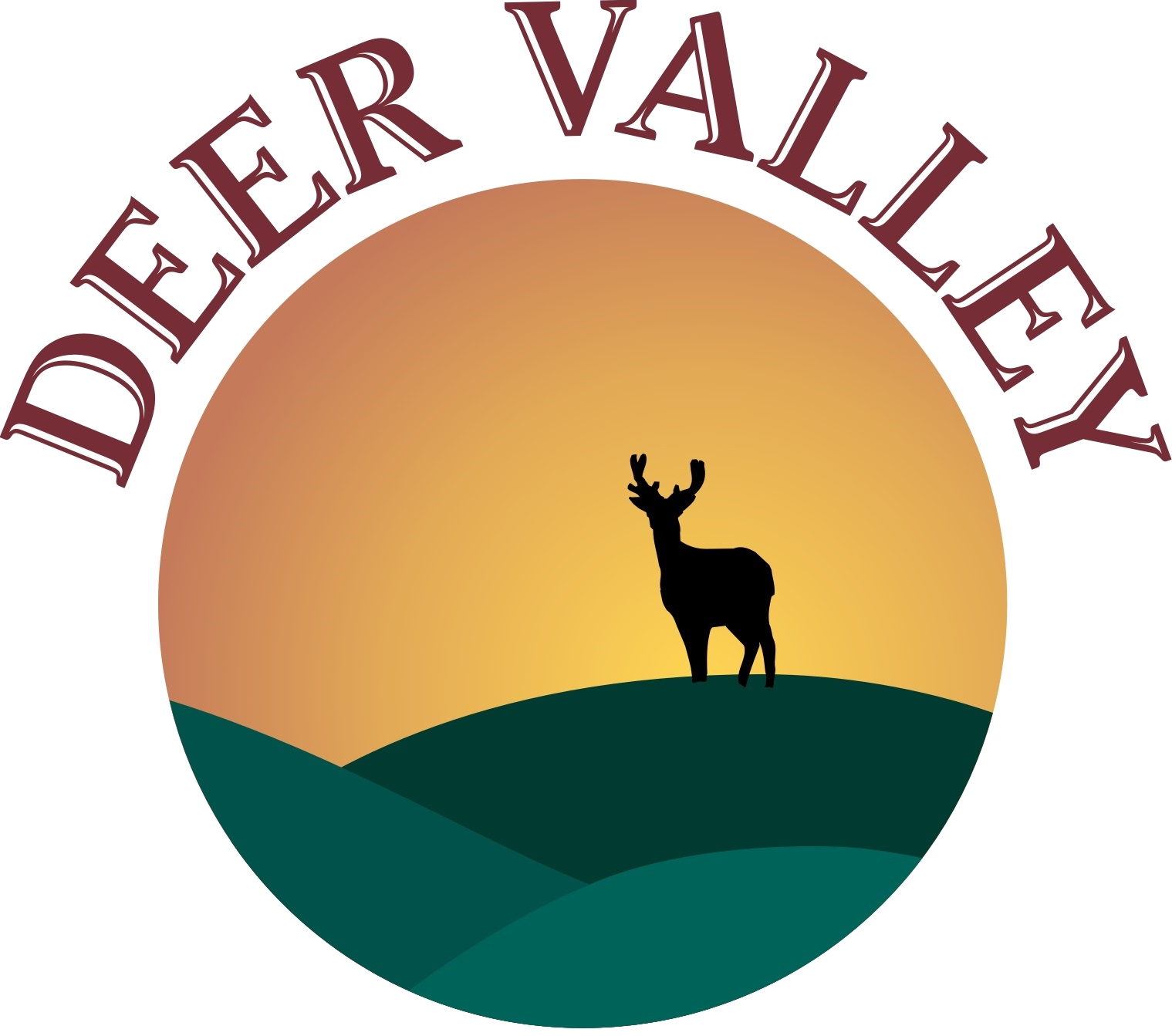 Utility Board
Progress Update
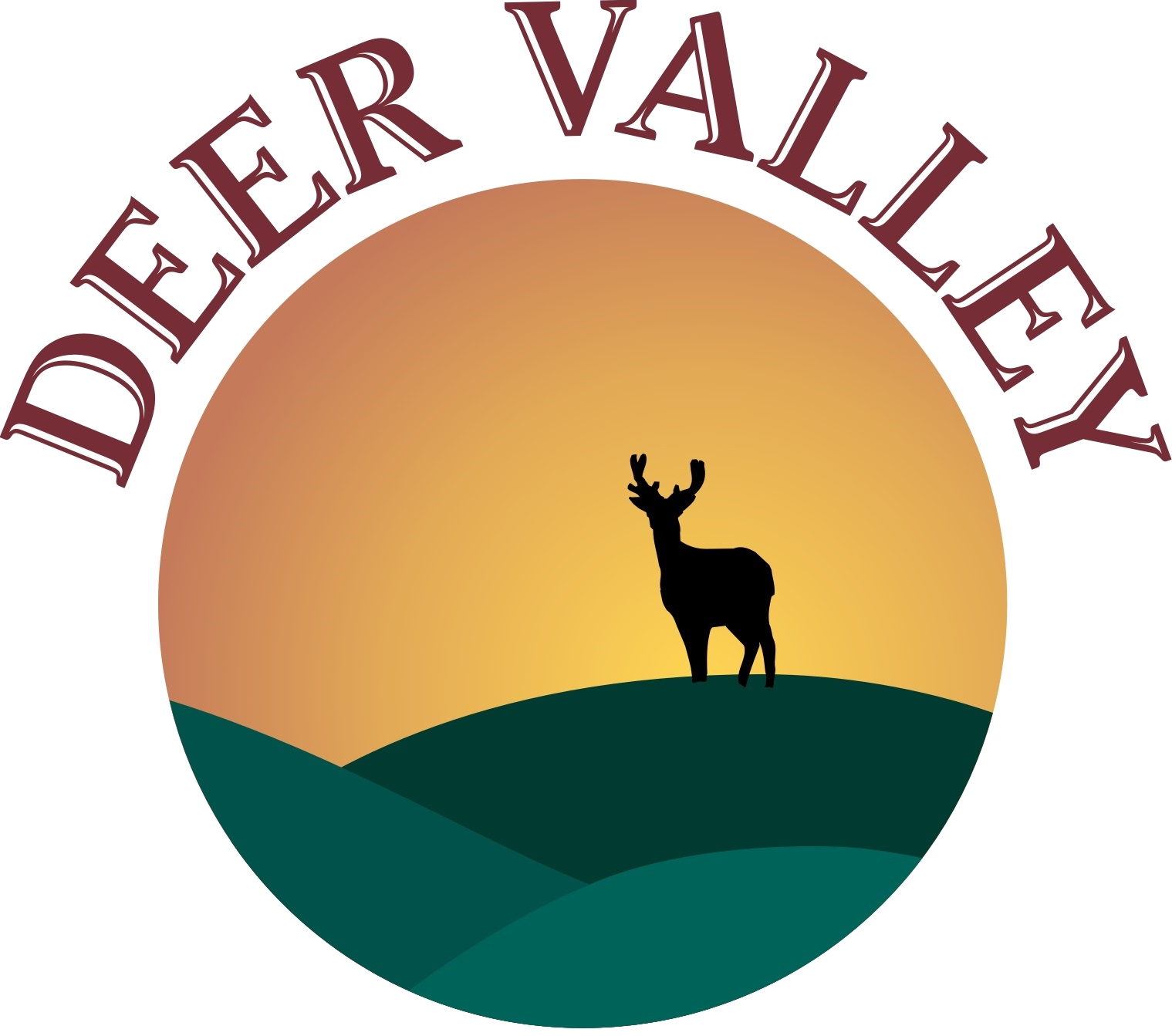 Open Forum
Yard Maintenance
Board Member Election
Topics from attendees
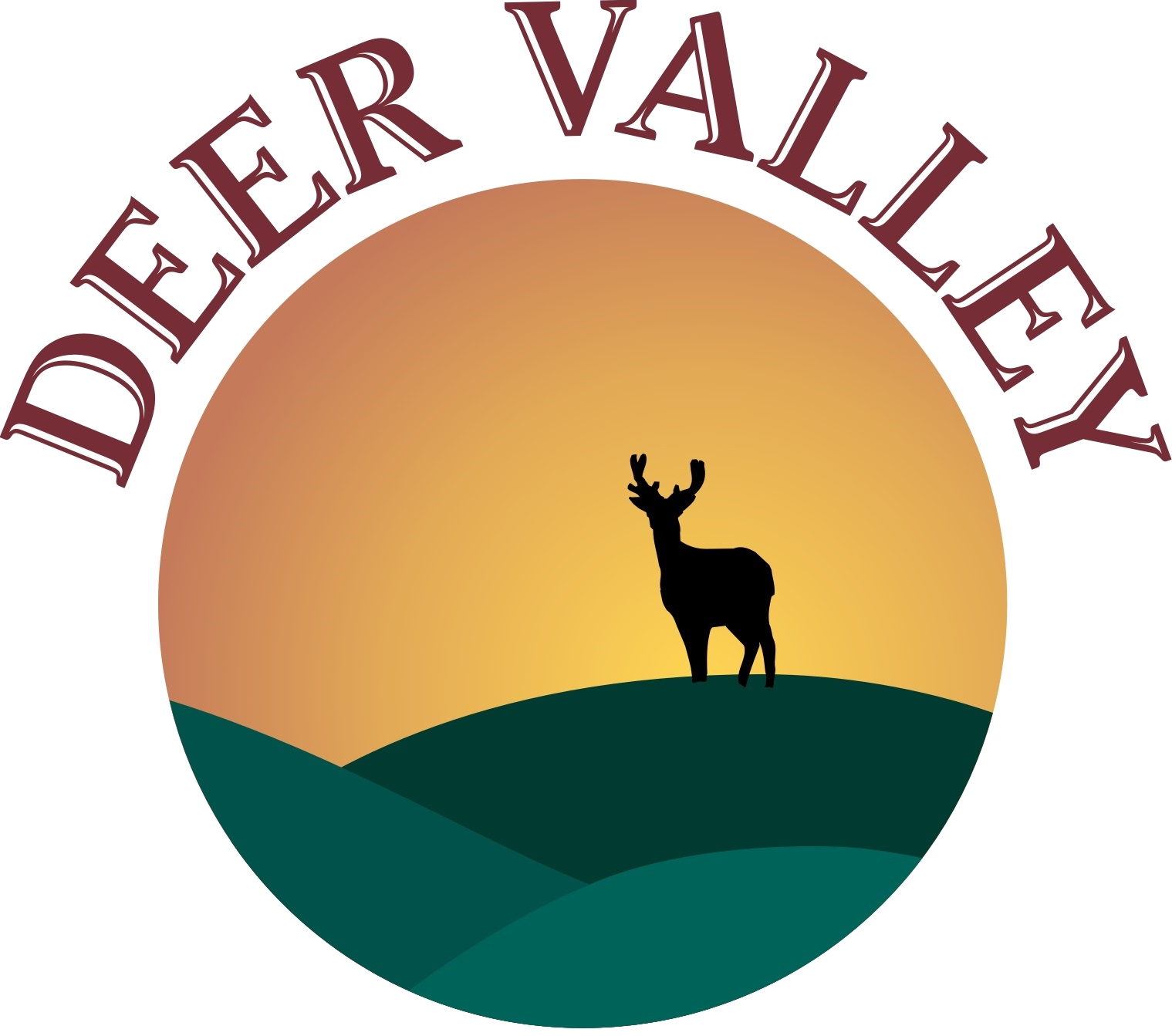 Adjourn
Thank-you everyone for attending!
Distribution List – board@deervalleysask.ca

Please sign the sign-in sheet at the back if you haven’t already!